PROVE SU MATERIALI METALLICI
Prova di trazione 
Prova di resilienza 
Prova di durezza
Prova a fatica
PROVA DI TRAZIONE
permette di determinare:
tensione di snervamento, fy
tensione di rottura, ft
allungamento % a rottura, A%
UNI EN ISO 6892:2009
PRINCIPI DI FUNZIONAMENTO
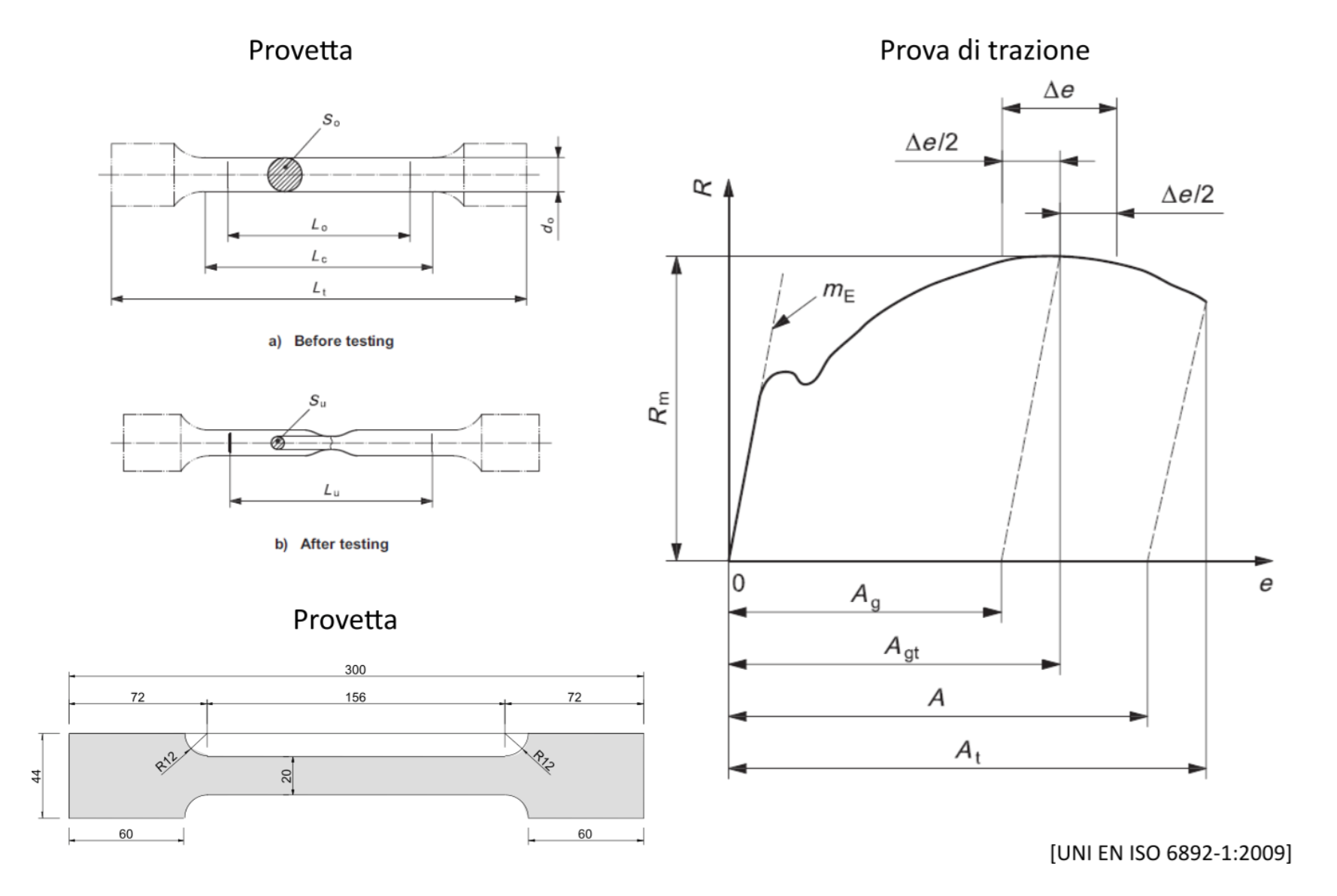 UNI EN ISO 6892:2009
DEFINIZIONI
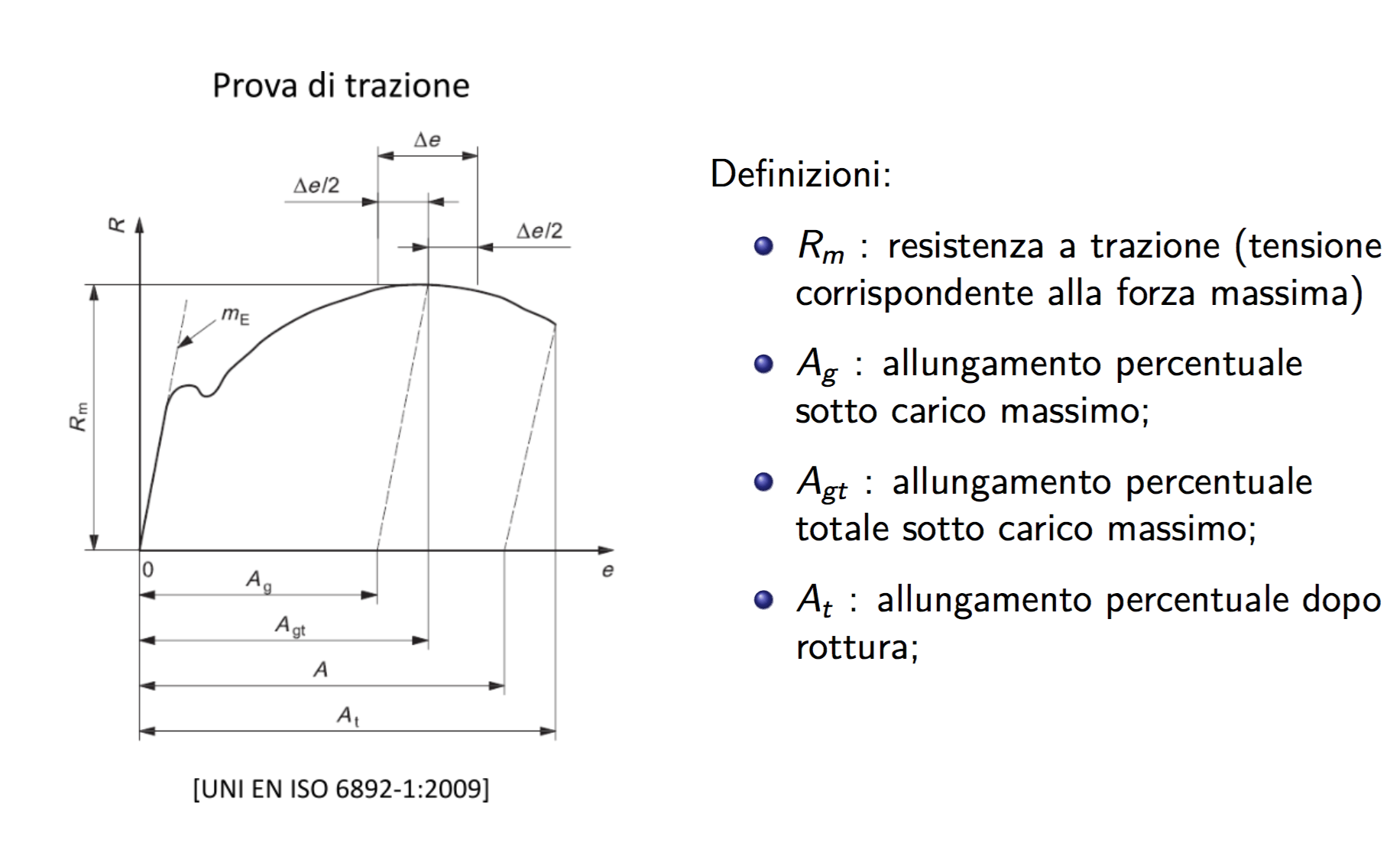 UNI EN ISO 6892-1:2009
MACCHINE DI PROVA
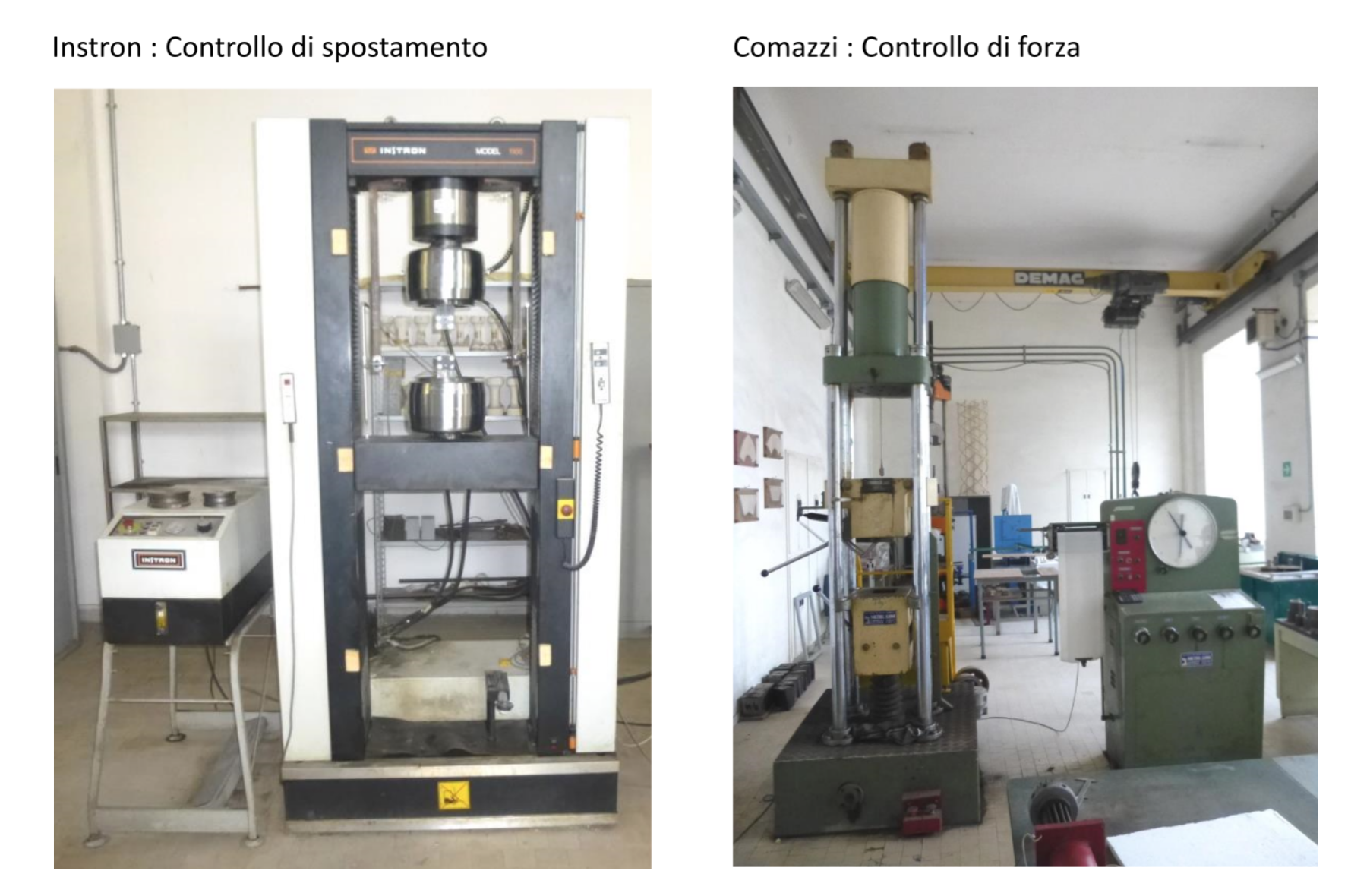 Instrom: controllo di spostamento
Comazzi: controllo di forza
MACCHINE DI PROVA: INSTROM
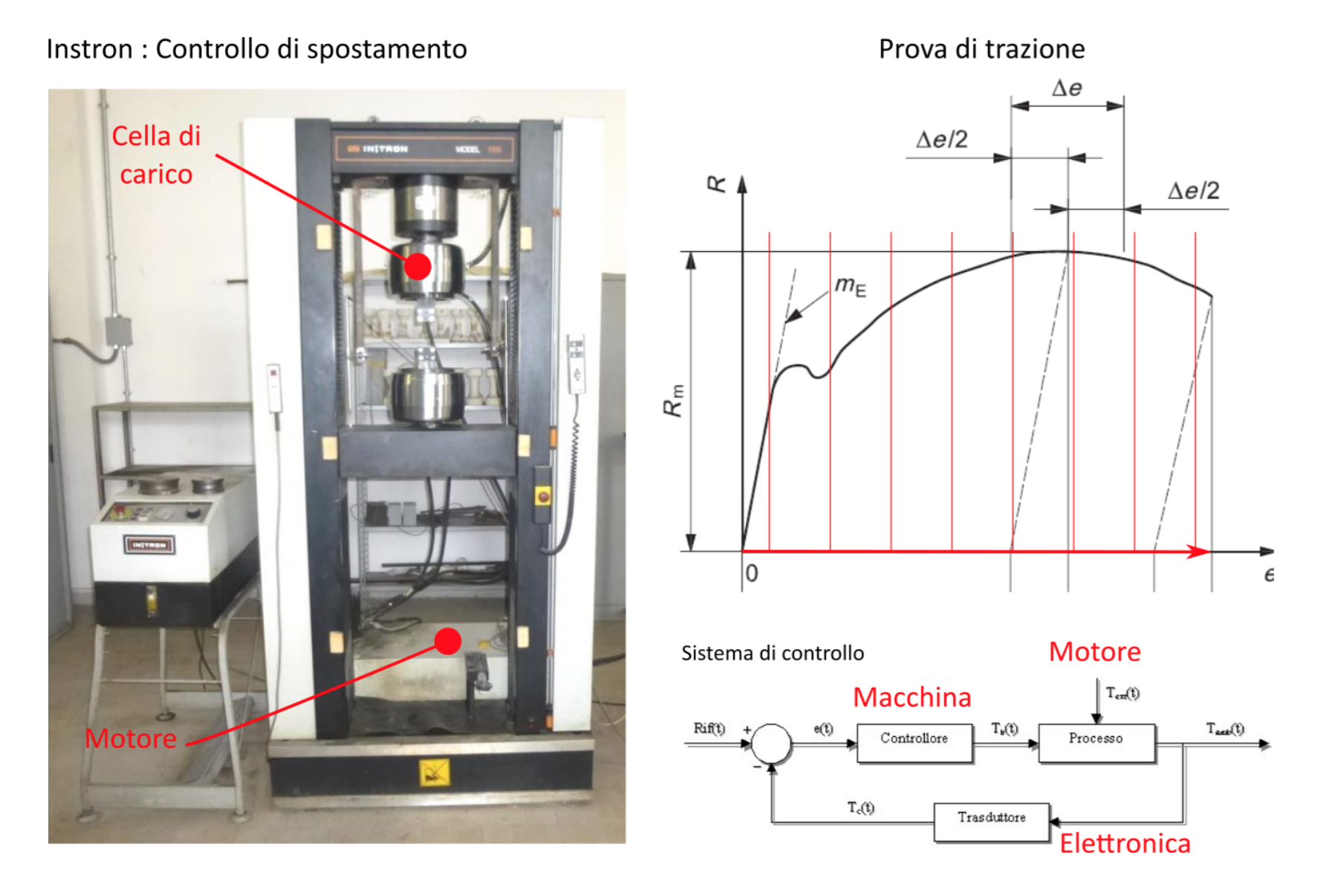 MACCHINE DI PROVA: COMAZZI
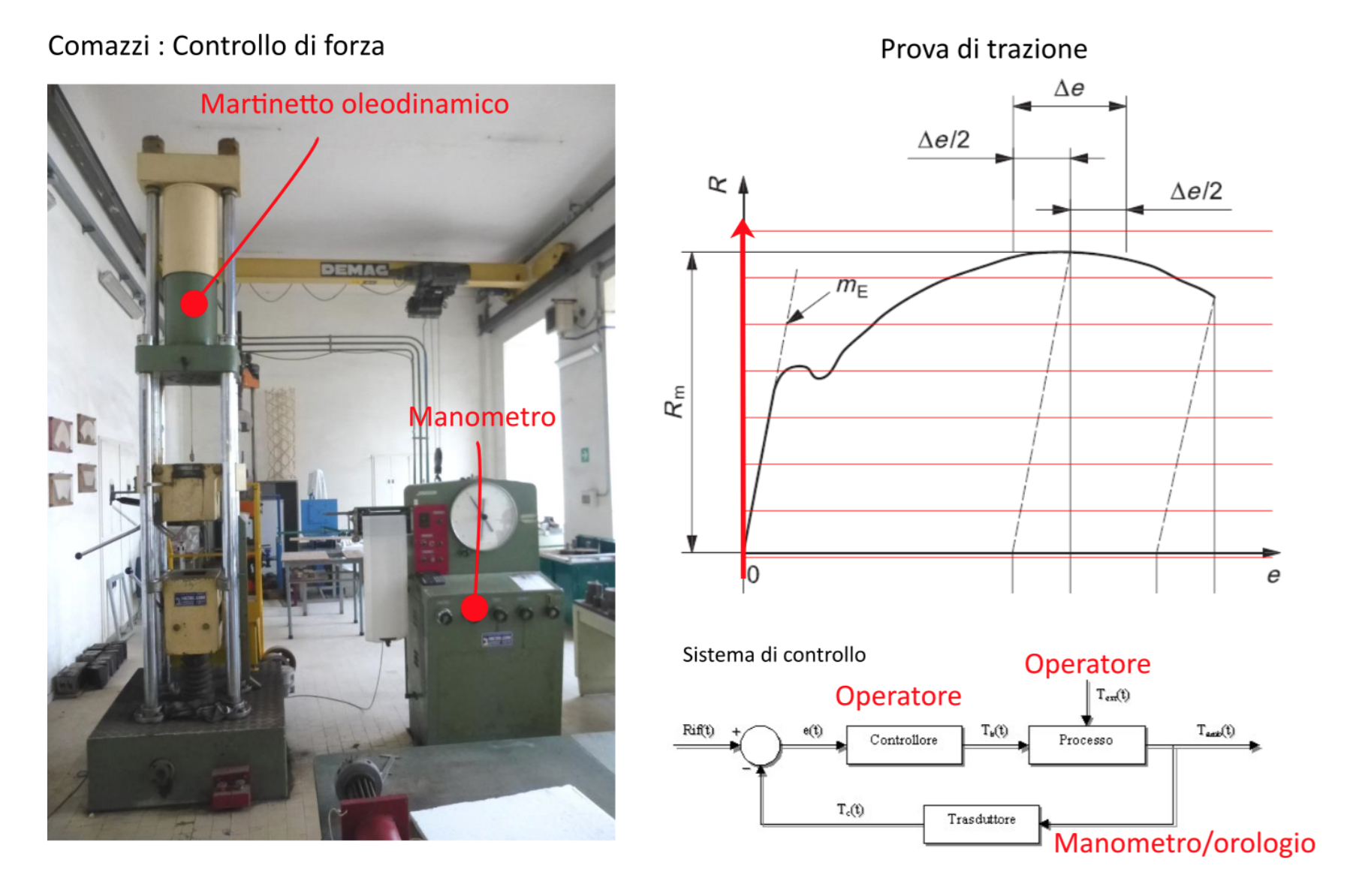